Electrolytes disturbances
Presented by:Khaldoon Talafha
Zaid Tawalbeh
Table of content
Sodium
Calcium
Potassium 
Magnesium 
Phosphate
Sodium
HYPONATREMIA
Normal Na levels= 135 to 145 mEq/L
Hypo and hypernatremia affect brain
Low sodium = low plasma osmotic pressure
   Fluid into cells → brain swells
High sodium = high plasma osmotic pressure
   Fluid out of cells → brain shrinks
Plasma osmolality
Amount of solutes present in plasma
Key solute: sodium
Osmolality should be LOW in HYPOnatremia
1st step in hyponatremia is to make sure it’s low

        Serum Osmolality = 2 * [Na] + Glucose/18 + BUN/ 2.8

        Normal = 285 (275 to 295)
Normal osmolality
Pseudohyponatremia: Hyperlipidemia and hyperproteinemia.
 can cause an artifactual decrease in measured serum Na+.
• The true serum Na+ concentration is normal.
Asymptomatic; exclude before pursuing evaluation of hyponatremia.
High osmolality
Osmotically active particles may pull water into the extracellular space, creating a dilutional hyponatremia.
Examples: glucose, mannitol, maltose
Low osmolality
Hypovolemic 
Many causes
Vomiting/diarrhea
Poor oral intake
 Third spacing/fluid leak: sepsis, trauma 

Clinical features
Decreased urine output
Dry mucous membranes
Poor skin turgor
Hypotension
Treatment: oral intake, IV fluids
Hypervolemic
Classic causes
Heart failure
Cirrhosis
Nephrotic syndrome

Clinical features
Weight gain
Pitting edema
Elevated jugular venous pressure
Pulmonary edema

Treatment: diuretic
Antidiuretic Hormone
[Speaker Notes: Any cause of high ADH can cause hyponatremia• Sodium no longer controlled by ADH (always high)• Plasma free water varies with intake• Increased intake → hyponatremia]
High ADH
Perceived hypovolemia
Under-filled arterial system
Hypervolemia: total body fluid overloaded
  Heart failure. Cirrhosis

True hypovolemia
     Diuretics (thiazides).   GI losses (vomiting, diarrhea) Sweating/exercise
Adrenal insufficiency
Cortisol normally suppresses ADH release
 Loss of cortisol (primary/secondary) → ↑ ADH
Loss of aldosterone (primary) → loss of salt/water → ↑ ADH 


Hypothyroidism• Can increase ADH
SIADH
Hyponatremia due to inappropriate ADH release
 Absence of other causes for high ADH
Heart failure
Cirrhosis
Volume depletion
Thyroid/adrenal disease
• Normal renal function• Euvolemia• High urinary osmolality (>100 mOsm/kg) • High urinary Na (>40meq/L)
Causes
Drug-induced (carbamazepine, cyclophosphamide)
 Paraneoplastic (small cell lung cancer)
CNS disorders (stroke, trauma, infection)
Pulmonary disease (pneumonia)
Volume Status SIADH
Fluid retention due to ADH
• Body responds with ↓RAAS
• ↓ aldosterone → ↑Na in urine (worsens hyponatremia)
• ↓ aldosterone → ↓ water resorption by kidneys
• Result: normal volume status
Diagnostic Criteria
Hypotonic hyponatremia (↓Posm ↓Na)
• Normal liver, renal, cardiac function
• Clinical euvolemia
• Normal thyroid, adrenal function
• Urine osmolality > 100 mOsm/kg
Non-ADH causes
Renal failure
Psychogenic polydipsia
Special diet
Advanced chronic kidney disease
Kidneys cannot excrete free water normally
Urine cannot be diluted
Minimum Uosm rises even with low ADH
Normal < 100 mOsm/kg
Greater than 200 to 250 mOsm/kg with renal failure
   Key point: ↑ Uosm indicates abnormal response to ↓Na
May occur with euvolemia or hypervolem
Work up
History and physical exam
 Heart failure• Cirrhosis• Diuretic use• Volume loss (vomiting/diarrhea)
Serum glucose• BUN and Cr
Euvolemic with high urinary osmolality and Na = SIADH
Treatment
Identify and treat underlying cause
Hypovolemic : Isotonic saline.
Hypervolemic : Fluid restriction, diuresis, dialysis.
 Euvolemic : Fluid restriction, consider use of V2 receptor antagonists

Hypertonic (3%) saline
Used only in severe, symptomatic cases
Vaptan drugs (tolvaptan, lixivaptan, and conivaptan)
Block ADH
Main use is in severe hyponatremia of heart failure and SIADH.Only used on hospitalized patient
Demeclocycline in chronic SIADH
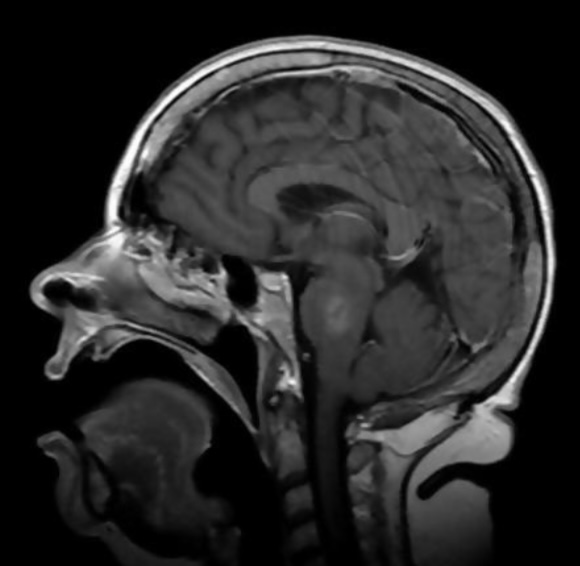 Central pontine myelinolysis
“Osmotic demyelination syndrome”
Associated with overly rapid correction of hyponatremia,      Usually > 10 meq per 24 hours
Demyelination of central pontine axons
Lesion at base of pons
Loss of corticospinal and corticobulbar tracts
Quadriplegia
     Can be similar to locked-in syndrome
Hypernatremia
Hypernatremia > 145 mEq/L
Lack of access to free water
Free water loss >> sodium loss• Febrile illness, burns, diarrhea, diuretics
SIGN AND SYMPTOMS:-
Flushed skin and fever (low-grade)
Restess irrilable. anxious. confused
Increased blood pressure and fluid retention
Edema peripheral and pitting
Decreased urine output and dry mouth
Diabetes Insipidus
Diabetes insipidus
Loss of ADH effects
Excessive free water loss
Central: trauma, tumors
Nephrogenic: Hypercalcemia,Hypokalemia (severe; < 3.0 meq/L), Drugs:-Lithium and Amphotericin B 
Babies: frequent wet diapers• Adults: frequent thirst, nocturia
Symptoms and Diagnosis
Polyuria and polydipsia
Hypernatremia or normal sodium
Water loss stimulates thirst
Hypernatremia occurs if there’s not enough water intake
     Central lesion (central DI) can impair thirst
Urine osmolality low (50-200 mOsm/L)
Water (ideally PO),,,IV Fluids (D5W)
Caution: cerebral edema• Occurs with overly-rapid correct of hypernatremia,,,,Maximum correction: 12 mEq/L/day

Desmopressin (DDAVP)• ADH analog• No vasopressor effect (contrast with vasopressin) for central DI

Treat hypercalcemia or hypokalemia
Thiazide diuretics,,,Increase in proximal Na/H2O reabsorption=>Less H2O delivery to collecting tubules=>Paradoxical antidiuretic effect
NSAIDs,,,Inhibit renal synthesis of prostaglandins (ADH antagonists)
For nephrogenic DI
Calcium
Total serum calcium: 8.5 to 10.0 mEq/L
Corrected based on serum albumin,,,Normal albumin 3.4 to 5.4 g/dL
Every 1 below 4.0 albumin, add 0.8 to calcium
Hypocalcemia
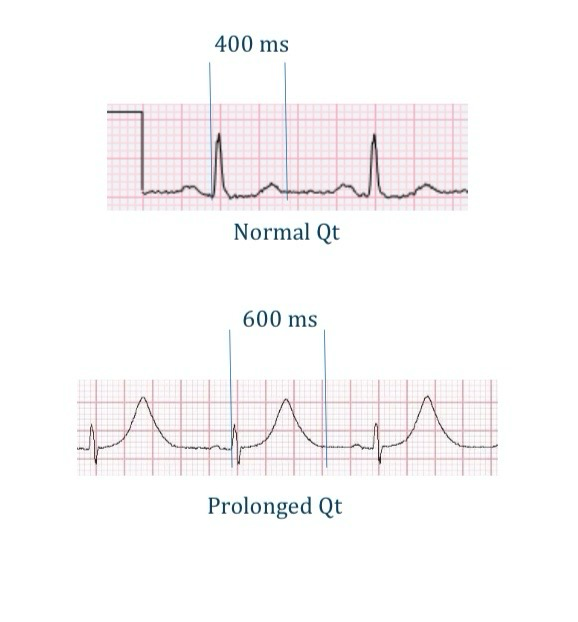 Symptoms
Tetany
Muscle twitches
Hyperactive reflexes
Trousseau’s sign: Hand spasm with BP cuff inflation
Chvostek’s sign: Facial contraction with tapping on nerve
Seizures
Prolonged Qt interval (> 470 ms)
Causes
Low parathyroid hormone levels,,,Hypoparathyroidism (↓ PTH)
High parathyroid hormone levels
Vitamin D deficiency
Chronic kidney disease (↓ active vitamin D)
Hypomagnesemia,,,Very low Mg → inhibits PTH release
Treatment
Correct magnesium deficiency
Vitamin D supplementation
Mild deficiency (7.5 to 8.4 mg/dL): oral calcium
Severe deficiency (< 7.5 mg/dL)/highly symptomatic: IV calcium glucona
Hypercalcemia
Calcium > 10.0 mg/dL
Often asymptomatic unless Ca > 12.0 mg/dL
Often identified on routine blood work
May cause recurrent kidney stones
Acute hypercalcemia → polyuria
Renal
Kidney Stones 
Polyuria
Renal failure
Bones (bone pain)
Groans (abdominal pain)
Constipation, anorexia, nausea
Psychiatric overtones
• Anxiety, altered mental status
Causes
Hyperparathyroidism
Malignancy
Hypervitaminosis D,,,Massive consumption calcitriol supplements
Sarcoidosis: granulomatous macrophages 1α-hydroxylase
Milk alkali syndrome
Treatment
Treat underlying condition
If severe (>14 mg/dL) or symptomatic
Intravenous normal saline
Calcitonin,,, reduce the serum calcium concentration by increasing renal calcium excretion and, more importantly, by decreasing bone resorption via interference with osteoclast function

Bisphosphonates